形而上学与其在东方哲学的实践
石乃傲
1
形而上学讨论的题目
世界的本源
自然界的规律法则
宇宙万物的生成和演化
时间和空间的本质
灵魂是否存在
人与宇宙自然的关系
自由意志
2
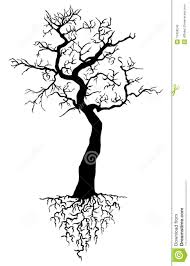 其他自然科学
生物学
化学
物理学
自然学
形而上学
3
巴门尼德 - Parmenides
《论自然》
所有的信息分为两个部分

绝对 vs 相对

人们需要理解两个部分，才能了解世界
4
亚里士多德 - Aristotle
《自然学》
“科学以前的科学”

Metaphysics 的意思是“自然学后面”
5
《道德经》
讨论的题目：
世界的本原
宇宙万物的生成和演化
时间和空间的本质
自然界的规律法则
人与宇宙自然的关系
6
形而上学讨论的题目
《道德经》讨论的题目
世界的本源
自然界的规律法则
宇宙万物的生成和演化
时间和空间的本质
灵魂是否存在
人与宇宙自然的关系
自由意志
世界的本原
自然界的规律法则
宇宙万物的生成和演化
时间和空间的本质

人与宇宙自然的关系
7
道家与形而上学的相似性
“道”的意义

万物之间的连接和存在感
物理学：什么动作都会引起反映
8
庄子的“蝴蝶梦”
跟蒂卡尔的《沉思》相似

	“我思故我在”
9